Region 2, Flood Risk Summary
     The information below includes estimates derived from the BLRA as of May 2022.
     The demographic information is based on the Census Bureau’s data of American Community Survey (ACS) 5-year estimates of 2017.
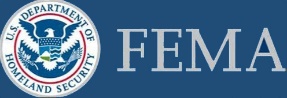 Maximum Number of Federally Declared Flood Disasters since 1989: 20
Statewide County Median: 12
Hazard
Ratio of aSFHA to Region Area: 3.3%
Ratio for Entire State: 2.9%
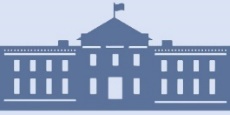 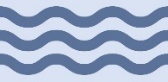 Physical
Human
Exposure
Total Buildings in High-Risk Floodplains: 19,689
Total in State’s Floodplains: 98,357
Estimated Population Residing in High-Risk Floodplains: 43,092
Total in State: 220,201
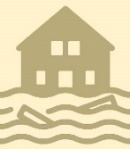 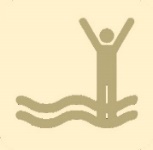 Total Building Value in Floodplains: $1,376,765K
Total in State’s Floodplains: $10,329,400K
Newly Mapped in Structures: 2,428

Newly Mapped out Structures: 2,205
Estimated Population Displaced by Flooding: 
21,481
Total in State: 108,316
Total Estimated Building Loss: $99,384K
Total Statewide Loss: $644,265K
Total At-Risk Residential Structures: 17,954
Total At-Risk in State: 87,351
Estimated Population in Need of Short-Term Shelters: 4,563
Total in State: 22,017
Vulnerability
Critical Buildings in Floodplains (Essential Facilities and Non-Historical Community Assets): 488
Total in State’s Floodplains: 2,575
Mobile Homes in 
Floodplains: 6,613
Total in State’s Floodplains: 23,529
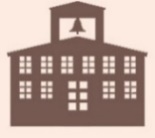 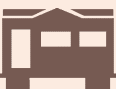 Average Renters Ratio in Floodplains: 29%
State Renters Ratio: 29%
Average Social Vulnerability Index (SVI): 0.63
State Median: 0.48
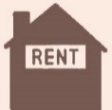 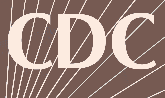 Cabell County, Flood Risk Summary
     The information below includes estimates derived from the BLRA as of May 2022.
 The demographic information is based on the Census Bureau’s data of American Community Survey (ACS) 5-year estimates of 2017.
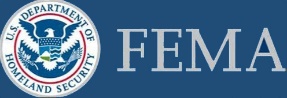 Hazard
Number of Federally Declared Flood Disasters since 1989: 17
Statewide County Median: 12
Ratio of aSFHA to County Area: 4.2%
Statewide County Median: 2.9%
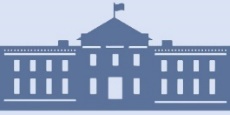 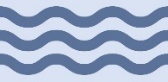 Physical
Human
Exposure
Total Buildings in High-Risk Floodplains: 3,266
Statewide County Median: 1,080
Estimated Population Residing in High-Risk Floodplains: 7,796
Statewide County Median: 2,425
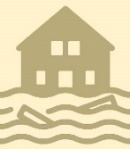 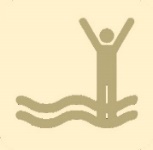 Total Building Value in Floodplains: $393,986K
Statewide County Median: $111,255K
Newly Mapped in Structures: 515

Newly Mapped out Structures: 448
Estimated Population Displaced by Flooding: 
3,346
Statewide County Median: 1,135
Total Estimated Building Loss: $20,147K
Statewide County Median: $7,642K
Total At-Risk Residential Structures: 2,939
Statewide County Median: 987
Estimated Population in Need of Short-Term Shelters: 695
Statewide County Median: 223
Vulnerability
Mobile Homes in Floodplains: 699
Statewide County Median: 230
Critical Buildings in Floodplains (Essential Facilities and Non-Historical Community Assets): 69
Statewide County Median: 34
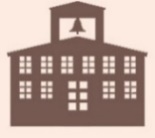 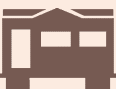 Renters Ratio in Floodplains: 37%
Statewide County Median: 29%
Social Vulnerability Index (SVI), 0 to 1: 0.63
Statewide County Median: 0.48
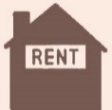 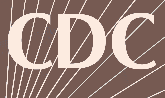 Lincoln County, Flood Risk Summary
     The information below includes estimates derived from the BLRA as of May 2022.
     The demographic information is based on the Census Bureau’s data of American Community Survey (ACS) 5-year estimates of 2017.
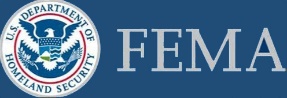 Hazard
Number of Federally Declared Flood Disasters since 1989: 20
Statewide County Median: 12
Ratio of aSFHA to County Area: 3.0%
Statewide County Median: 2.9%
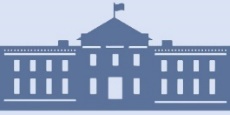 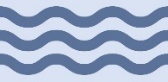 Physical
Human
Exposure
Total Buildings in High-Risk Floodplains: 2,719
Statewide County Median: 1,080
Estimated Population Residing in High-Risk Floodplains: 6,590
Statewide County Median: 2,425
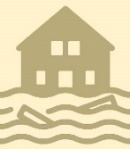 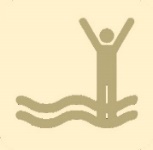 Total Building Value in Floodplains: $126,283K
Statewide County Median: $111,255K
Newly Mapped in Structures: 85

Newly Mapped out Structures: 112
Estimated Population Displaced by Flooding: 
1,785
Statewide County Median: 1,135
Total Estimated Building Loss: $6,115K
Statewide County Median: $7,642K
Total At-Risk Residential Structures: 2,551
Statewide County Median: 987
Estimated Population in Need of Short-Term Shelters: 377
Statewide County Median: 223
Vulnerability
Mobile Homes in Floodplains: 1,018
Statewide County Median: 230
Critical Buildings in Floodplains (Essential Facilities and Non-Historical Community Assets): 65
Statewide County Median: 34
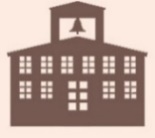 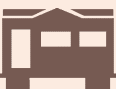 Renters Ratio in Floodplains: 16%
Statewide County Median: 29%
Social Vulnerability Index (SVI), 0 to 1: 0.53
Statewide County Median: 0.48
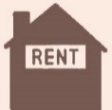 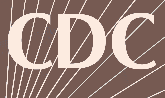 Logan County, Flood Risk Summary
     The information below includes estimates derived from the BLRA as of May 2022.
     The demographic information is based on the Census Bureau’s data of American Community Survey (ACS) 5-year estimates of 2017.
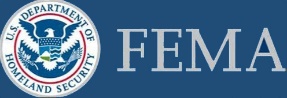 Hazard
Number of Federally Declared Flood Disasters since 1989: 18
Statewide County Median: 12
Ratio of aSFHA to County Area: 1.3%
Statewide County Median: 2.9%
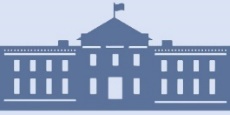 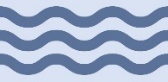 Physical
Human
Exposure
Total Buildings in High-Risk Floodplains: 5,531
Statewide County Median: 1,080
Estimated Population Residing in High-Risk Floodplains: 11,801
Statewide County Median: 2,425
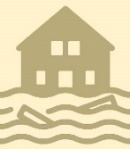 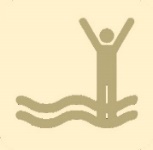 Total Building Value in Floodplains: $335,765K
Statewide County Median: $111,255K
Newly Mapped in Structures: 841

Newly Mapped out Structures: 964
Estimated Population Displaced by Flooding: 
6,546
Statewide County Median: 1,135
Total Estimated Building Loss: $22,001K
Statewide County Median: $7,642K
Total At-Risk Residential Structures: 4,958 Statewide County Median: 987
Estimated Population in Need of Short-Term Shelters: 1,389
Statewide County Median: 223
Vulnerability
Mobile Homes in Floodplains: 1,732
Statewide County Median: 230
Critical Buildings in Floodplains (Essential Facilities and Non-Historical Community Assets): 129
Statewide County Median: 34
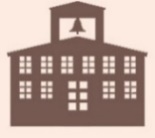 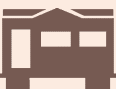 Renters Ratio in Floodplains: 26%
Statewide County Median: 29%
Social Vulnerability Index (SVI), 0 to 1: 0.64
Statewide County Median: 0.48
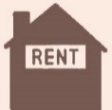 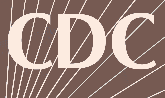 Mason County, Flood Risk Summary
     The information below includes estimates derived from the BLRA as of May 2022.
     The demographic information is based on the Census Bureau’s data of American Community Survey (ACS) 5-year estimates of 2017.
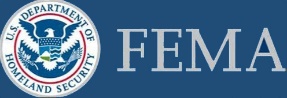 Hazard
Number of Federally Declared Flood Disasters since 1989: 12
Statewide County Median: 12
Ratio of aSFHA to County Area: 7.5%
Statewide County Median: 2.9%
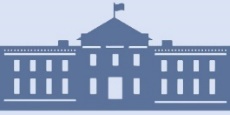 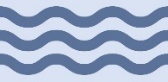 Physical
Human
Exposure
Total Buildings in High-Risk Floodplains: 1,499
Statewide County Median: 1,080
Estimated Population Residing in High-Risk Floodplains: 3,331
Statewide County Median: 2,425
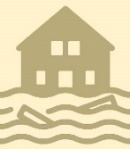 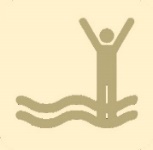 Total Building Value in Floodplains: $77,898K
Statewide County Median: $111,255K
Newly Mapped in Structures: 40

Newly Mapped out Structures: 98
Estimated Population Displaced by Flooding: 
2,399
Statewide County Median: 1,135
Total Estimated Building Loss: $15,440K
Statewide County Median: $7,642K
Total At-Risk Residential Structures: 1,400 Statewide County Median: 987
Estimated Population in Need of Short-Term Shelters: 513
Statewide County Median: 223
Vulnerability
Mobile Homes in Floodplains: 583
Statewide County Median: 230
Critical Buildings in Floodplains (Essential Facilities and Non-Historical Community Assets): 33
Statewide County Median: 34
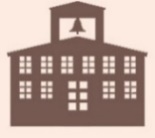 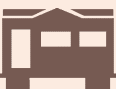 Renters Ratio in Floodplains: 34%
Statewide County Median: 29%
Social Vulnerability Index (SVI), 0 to 1: 0.61
Statewide County Median: 0.48
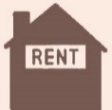 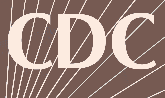 Mingo County, Flood Risk Summary
     The information below includes estimates derived from the BLRA as of May 2022.
     The demographic information is based on the Census Bureau’s data of American Community Survey (ACS) 5-year estimates of 2017.
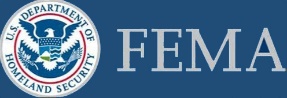 Hazard
Number of Federally Declared Flood Disasters since 1989: 17
Statewide County Median: 12
Ratio of aSFHA to County Area: 1.3%
Statewide County Median: 2.9%
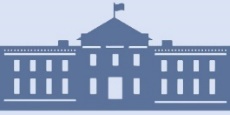 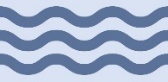 Physical
Human
Exposure
Total Buildings in High-Risk Floodplains: 3,773
Statewide County Median: 1,080
Estimated Population Residing in High-Risk Floodplains: 6,921
Statewide County Median: 2,425
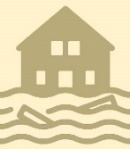 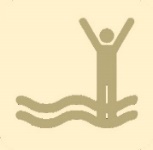 Total Building Value in Floodplains: $203,614K
Statewide County Median: $111,255K
Newly Mapped in Structures: 671

Newly Mapped out Structures: 256
Estimated Population Displaced by Flooding: 
3,921
Statewide County Median: 1,135
Total Estimated Building Loss: $12,193K
Statewide County Median: $7,642K
Total At-Risk Residential Structures: 3,492
Statewide County Median: 987
Estimated Population in Need of Short-Term Shelters: 876
Statewide County Median: 223
Vulnerability
Mobile Homes in Floodplains: 1,718
Statewide County Median: 230
Critical Buildings in Floodplains (Essential Facilities and Non-Historical Community Assets): 99
Statewide County Median: 34
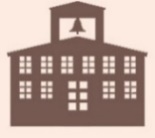 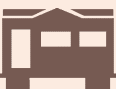 Renters Ratio in Floodplains: 37%
Statewide County Median: 29%
Social Vulnerability Index (SVI), 0 to 1: 0.71
Statewide County Median: 0.48
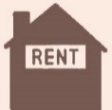 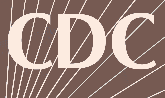 Wayne County, Flood Risk Summary
     The information below includes estimates derived from the BLRA as of May 2022.
     The demographic information is based on the Census Bureau’s data of American Community Survey (ACS) 5-year estimates of 2017.
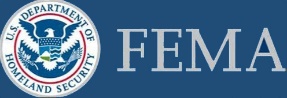 Hazard
Number of Federally Declared Flood Disasters since 1989: 16
Statewide County Median: 12
Ratio of aSFHA to County Area: 3.0%
Statewide County Median: 2.9%
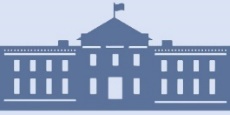 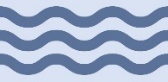 Physical
Human
Exposure
Total Buildings in High-Risk Floodplains: 2,901
Statewide County Median: 1,080
Estimated Population Residing in High-Risk Floodplains: 6,654
Statewide County Median: 2,425
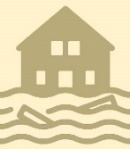 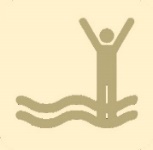 Total Building Value in Floodplains: $239,219K
Statewide County Median: $111,255K
Newly Mapped in Structures: 276

Newly Mapped out Structures: 327
Estimated Population Displaced by Flooding: 
3,484
Statewide County Median: 1,135
Total Estimated Building Loss: $23,488K
Statewide County Median: $7,642K
Total At-Risk Residential Structures: 2,614
Statewide County Median: 987
Estimated Population in Need of Short-Term Shelters: 722
Statewide County Median: 223
Vulnerability
Mobile Homes in Floodplains: 863
Statewide County Median: 230
Critical Buildings in Floodplains (Essential Facilities and Non-Historical Community Assets): 93
Statewide County Median: 34
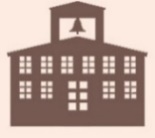 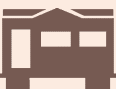 Renters Ratio in Floodplains: 23%
Statewide County Median: 29%
Social Vulnerability Index (SVI), 0 to 1: 0.64
Statewide County Median: 0.48
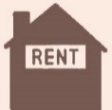 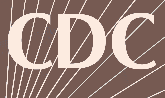